「第3回痙縮ミーティングin千葉」
日時：2014年2月27日（木）19:00～20:30

　　会場：ガーデンシティ幕張　48階　「サンタマリア」
　　 
     住所：千葉県千葉市美浜区ひび野2-3 アパホテル＆リゾート東京ベイ幕張４８F
◆講演　19:00～20:00

　≪座長≫
	千葉県千葉リハビリテーションセンター
			センター長　吉永　勝訓　先生

　≪講演≫
   「上肢痙縮におけるボツリヌス治療」
　東京慈恵医科大学附属柏病院　
　リハビリテーション科　　診療部長　　竹川　徹　先生
	
　			　
　　　　　　　　　　　　　　　　　  　　　　　　　　　　　　   　　　  　　　　　　  　　　　　　　　　　　　　　　　
　◆ディスカッション　20:00～20:30
　　　



※講演会終了後、情報交換会をご用意しております。
主催
　グラクソ・スミスクライン株式会社
会場案内図〒261-0021千葉県千葉市美浜区ひび野2-3 アパホテル＆リゾート東京ベイ幕張　B1F/3F/48FTEL:043-351-7831
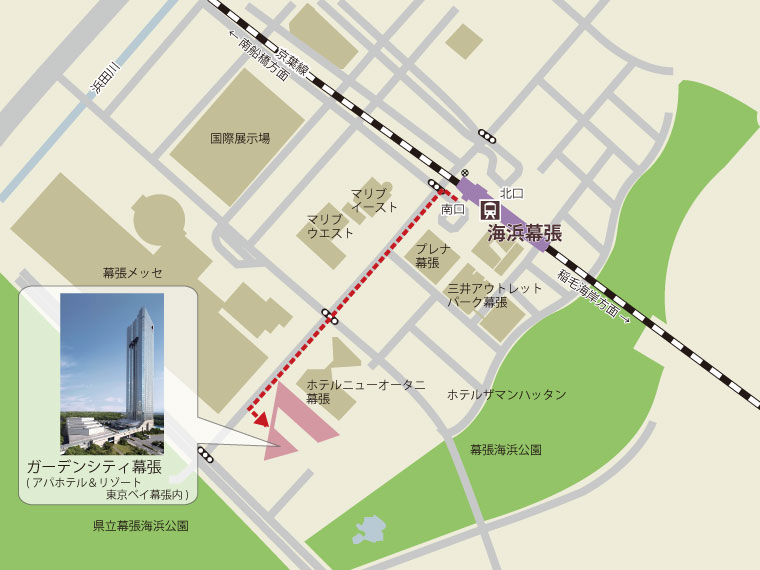 JR京葉線　海浜幕張駅より徒歩５分